Información explícita e implícita
Primera sesión
Información explícita
La información explícita es aquella información o ideas que el autor menciona directamente en el texto escrito
La encuentras en el mismo texto y de manera directa
Ejemplo: El niño llora porque su balón favorito se ponchó. 
¿Por qué llora el niño?
Porque su balón favorito se ponchó
[Speaker Notes: ¿ Qué hacían las paredes?
Amortiguaban los ruidos]
Información implícita
La información implícita es información o ideas que el autor no comunica de forma directa sino sugerida
El texto no te da la información directa, pero te da pistas para encontrarla.
Ejemplo: El niño llora porque su balón favorito se ponchó. 
¿ Cómo se siente el niño?
Triste
[Speaker Notes: ¿Por qué lloramos ?Lloramos cuando estamos tristes
Por lo general lloramos cuando estamos tristes y el]
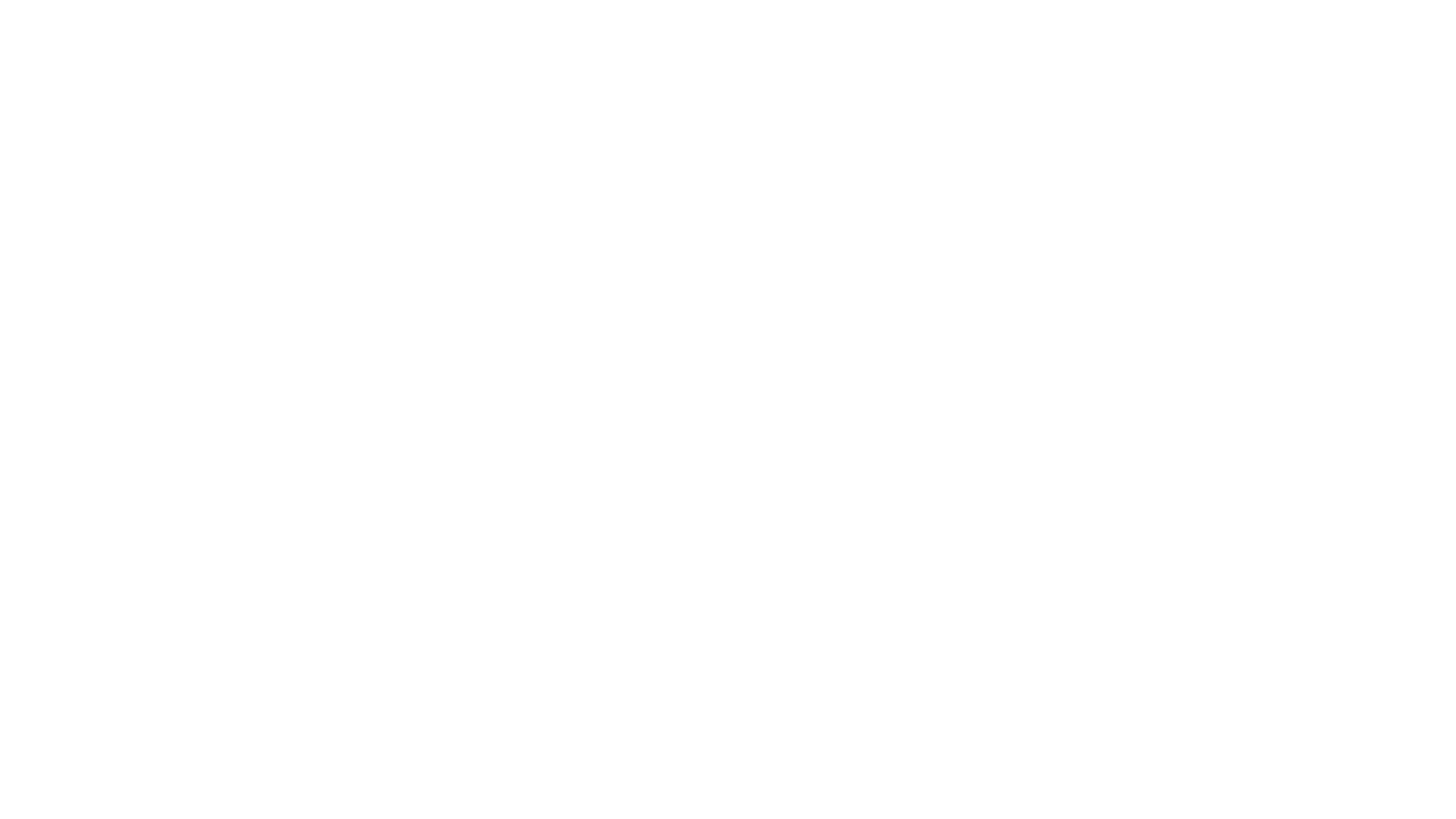 El tema es aquello que mantiene un texto unido y condensa su sentido. Para identificarlo resulta útil orientarse con los títulos y subtítulos.
Tema
Propósito
El propósito depende del tipo de texto y la meta general que se pretende:
Los textos informativos pretenden informar.
Los textos científicos explican
Los textos argumentativos argumentan 
Los textos persuasivos convencen
Los textos literarios se orientan más la expresividad emocional o poética
Intención
La intención del autor es más específica que el propósito, a veces está explícita. 
Ejemplo: en el discurso de un político en campaña su intención quizás sea ganar adeptos o lograr que un grupo de personas voten por él.
Su propósito argumentar o persuadir a las personas
El tono
El tono en un texto se establece al considerar actitudes, sentimientos o emociones que acompañan a ciertas palabras, expresiones, oraciones o textos. 
En un texto se puede identificar un tono triste, solemne, soberbio, alegre, irónico, depresivo, optimista, neutral, cómico, negativo, etc